Aktuellt i Region Gävleborg
RPR 2020-09-24
1
2
3
.
4
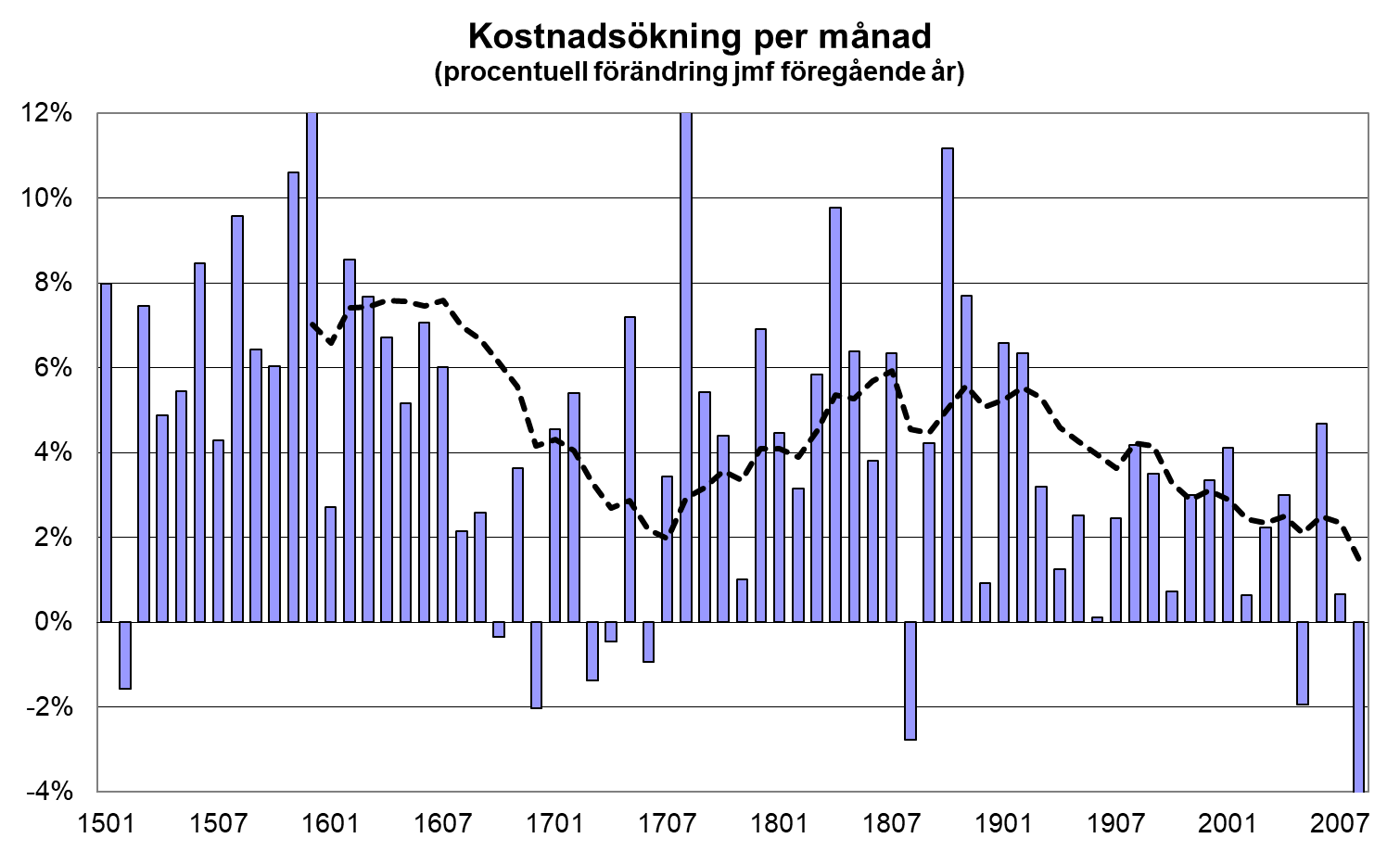 5
6
Resultatprognos
2020
7
8
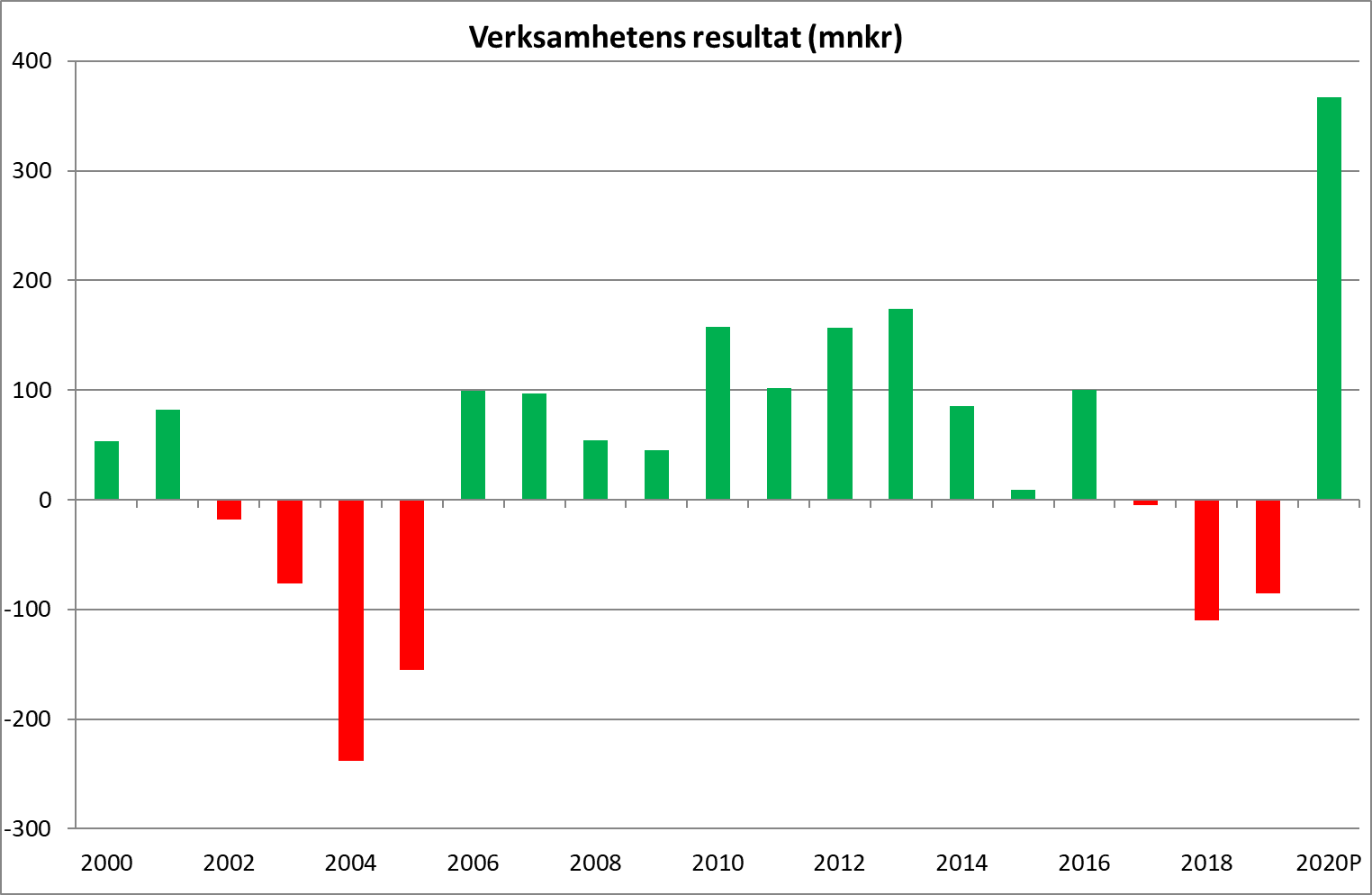 9
10
[Speaker Notes: Covid-19 relaterad prognos 336,8 mnkr består av, merkostnader Covid -19, 305,7 mnkr och sjuklön Covid-19, 31,1 mnkr. 
Till och med aug månad har 30,0  mkr inkommit avseende sjuklön Covid-19. Ersättning för merkostnader Covid-19 har inkommit med 60,1 mkr. Sammantaget utfall per aug månad 90 mkr.]
12
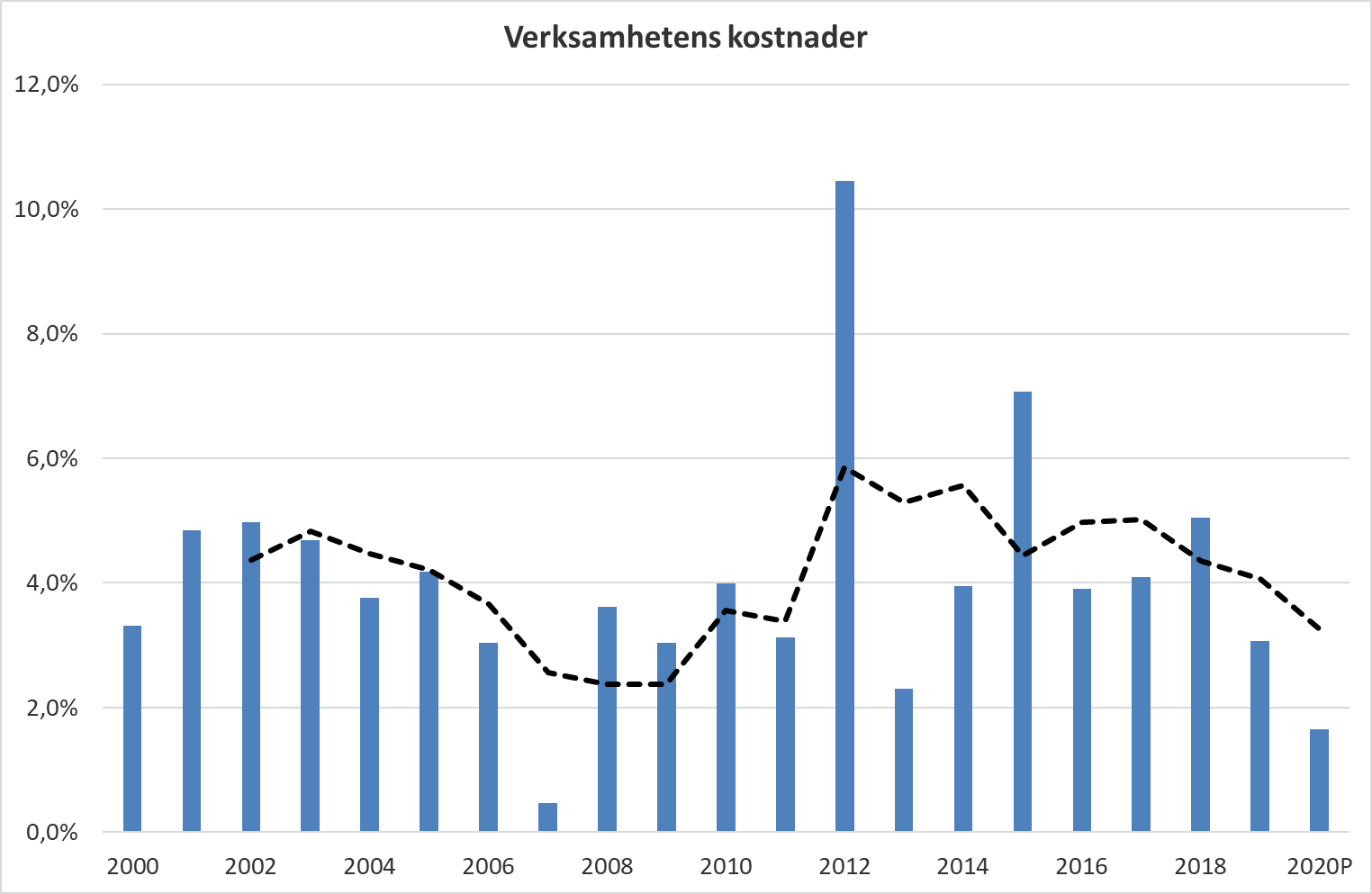 13
14